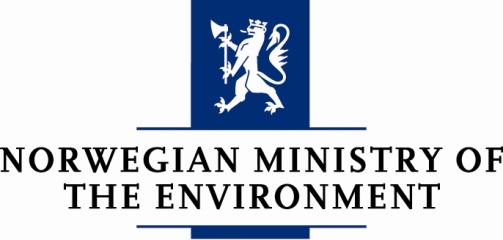 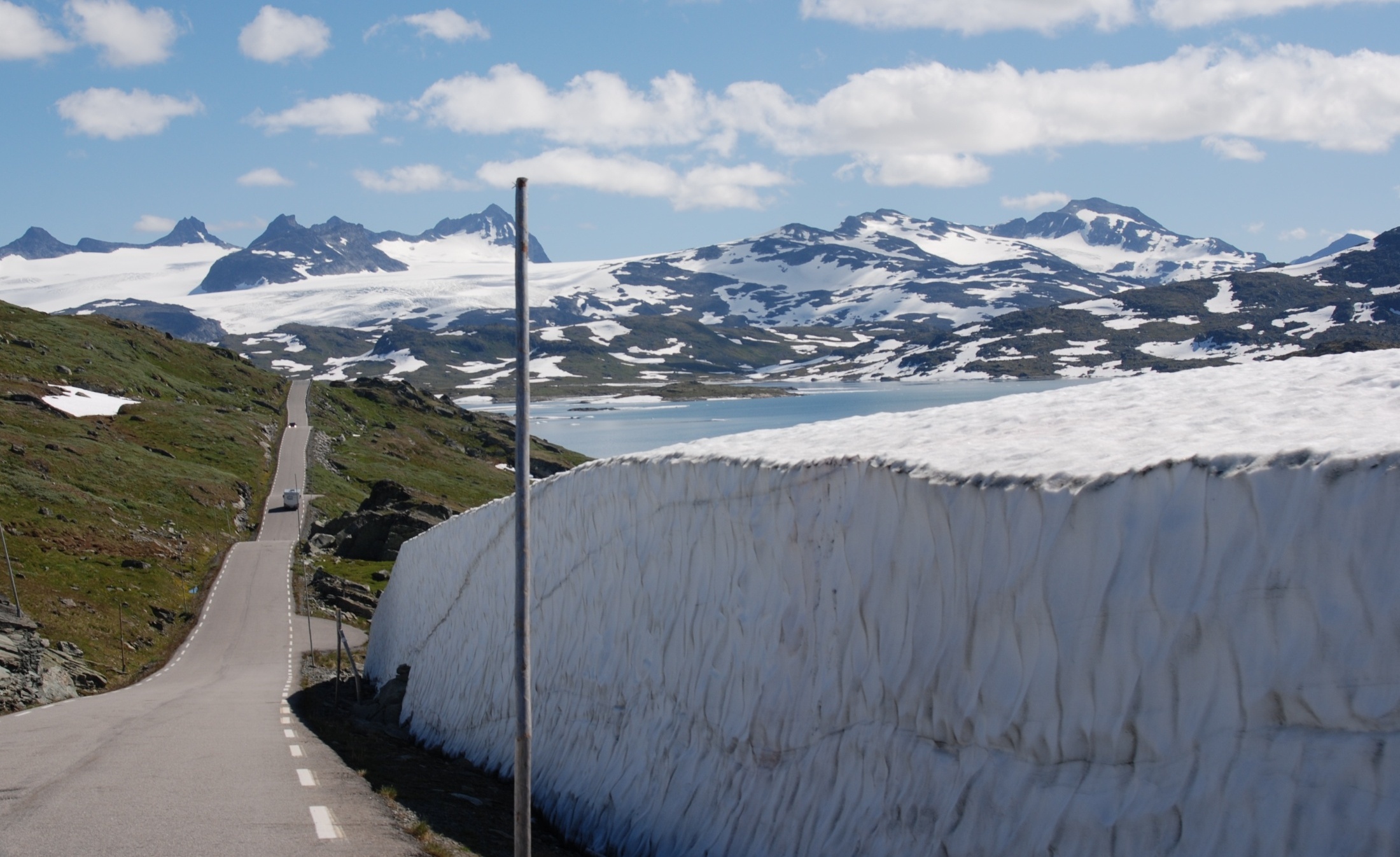 The Norwegian Nature Diversity Act - The main objectives and principles
An Introduction to Norway's Nature Diversity Act and its policy instruments
Mr. Mehli & Mr. Schei
China sept 2012
Torbjørn Lange
Photo: Marianne Gjørv
Foto: Statens Vegvesen
Threats to biological diversity
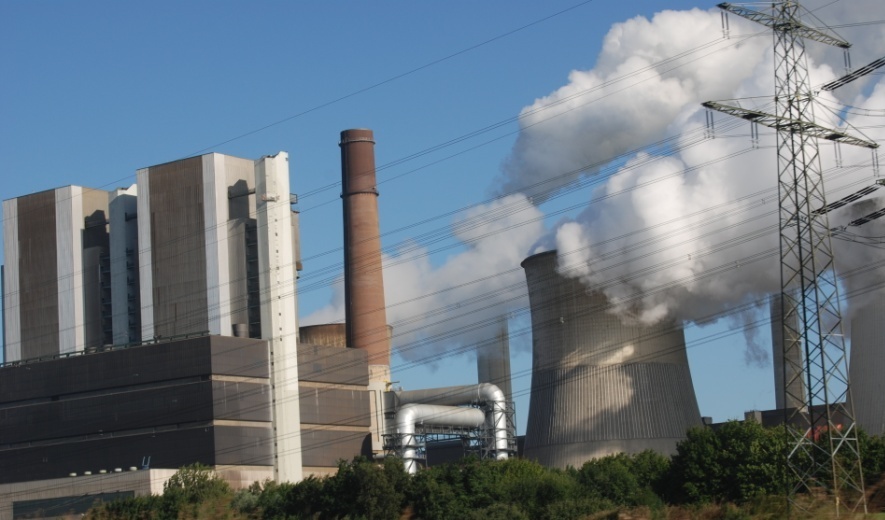 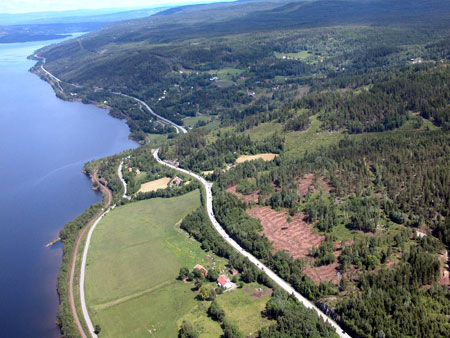 Pollution
Land use
Photo:  Vegdirektoratet
Photo: Marianne Gjørv
Alien species
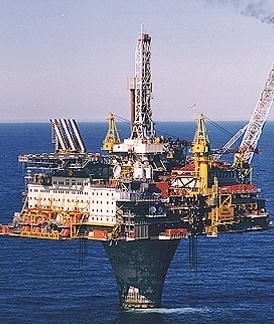 Climate change
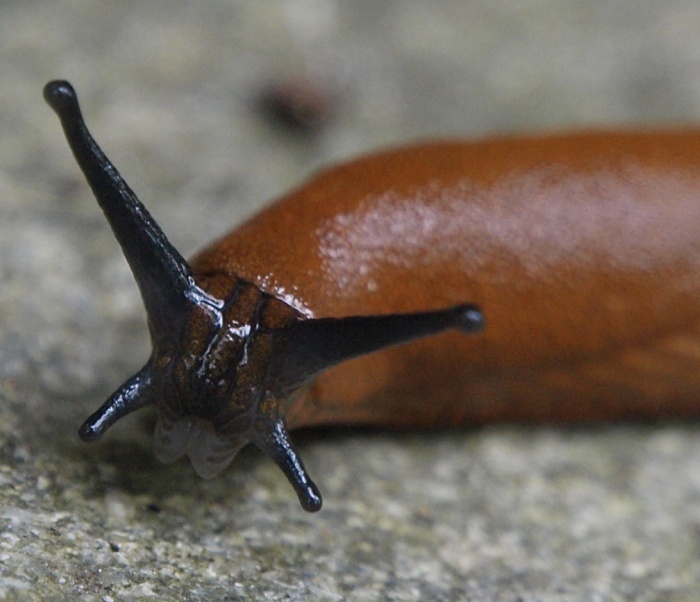 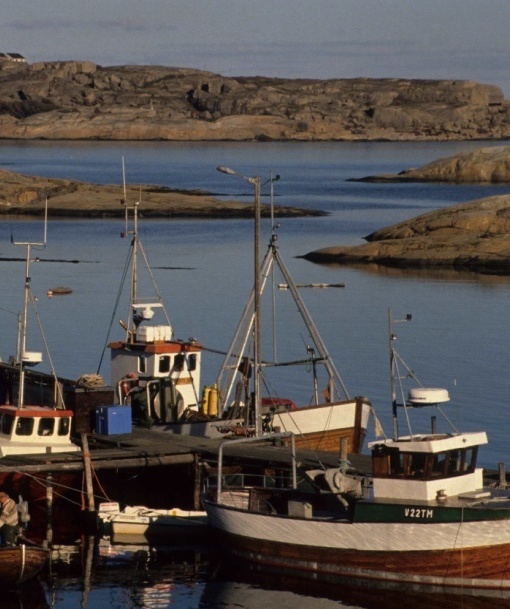 Over harvesting
Photo: Svetek
Photo: Tone Solhaug
Photo: Marianne Gjørv
The Nature Diversity Act
An Act consisting of 10 chapters and 77 sections

Chapter I  	Purpose and scope 
Chapter II  	General provisions on sustainable
	use 
Chapter III  	Species management
Chapter IV  	Alien organisms
Chapter V  	Protected areas
Chapter VI  	Selected habitat types
Chapter VII  	Access to genetic material
Chapter VIII 	Competent authority 
	under the Act, supervision, etc
Chapter IX  	Enforcement and sanctions
Chapter X  	Final provisions
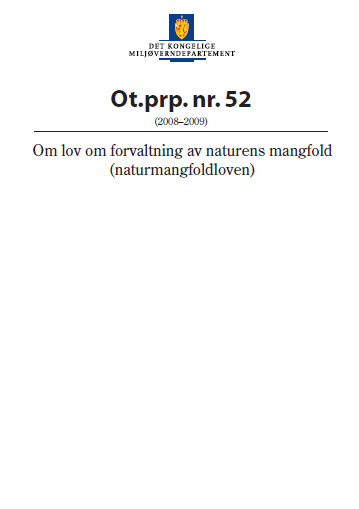 The main parts of the Act
Protected areas, priority species – Nature Diversity Act
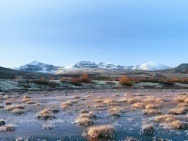 Selected habitat types, principles for species management, areas with specific ecological functions and alien organisms – Nature Diversity Act and acts concerning land use, fisheries, forestry, agriculture, mining etc
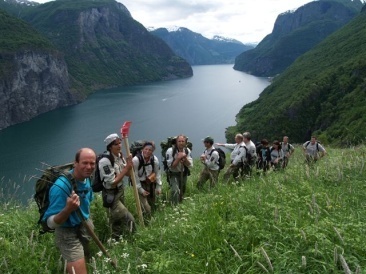 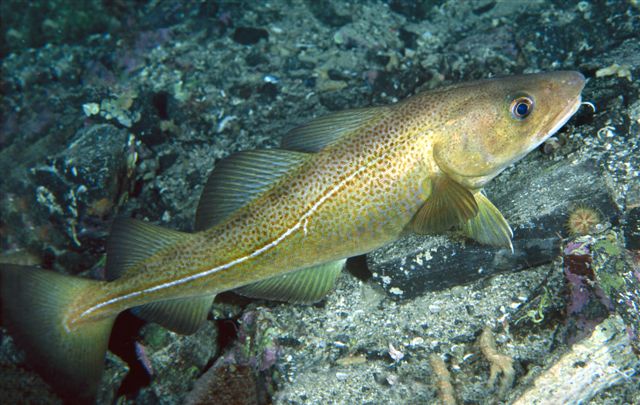 General provisions and principles – Nature Diversity Act and acts concerning land use, fisheries, forestry, agriculture, mining etc
Source: Ministry of the Environment
The purpose of the Act
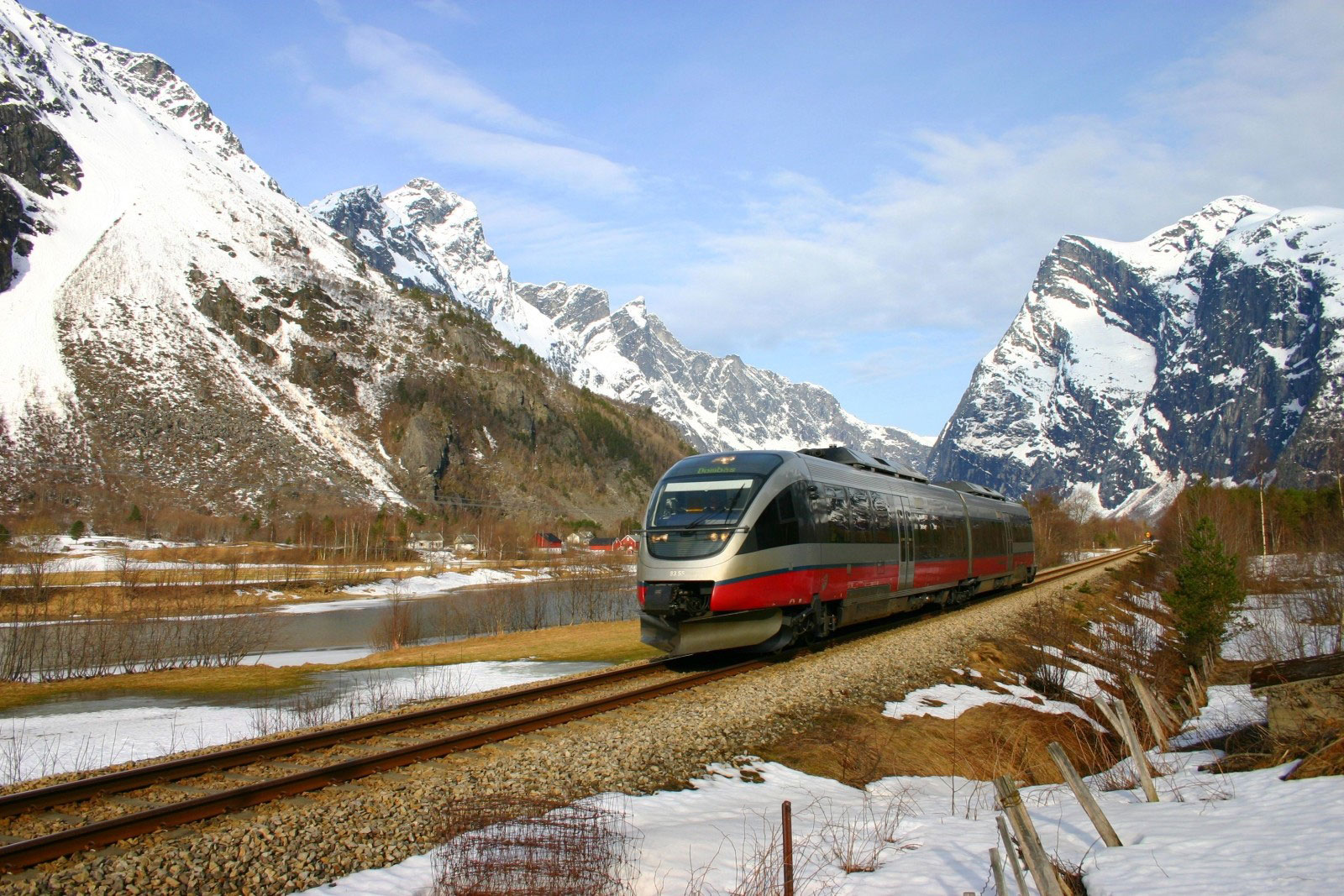 Intrinsic value

Experience and recreation value

Biodiversity is a very important resource
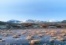 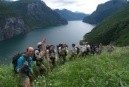 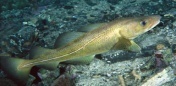 Photo: Leif J. Olestad, NSB
Management objectives
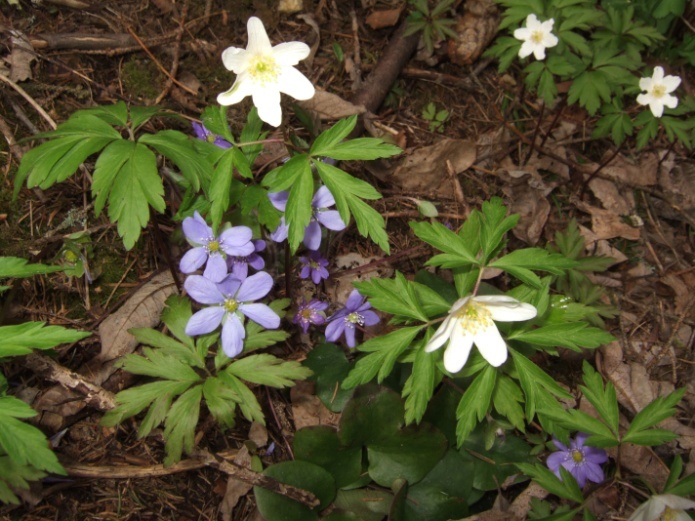 To maintain the diversity of habitat types within their natural range



To maintain species and their genetic diversity for the long term and to ensure that species occur in viable populations in their natural range
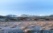 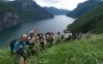 Foto: Jon Bekken
Photo: Marianne Gjørv
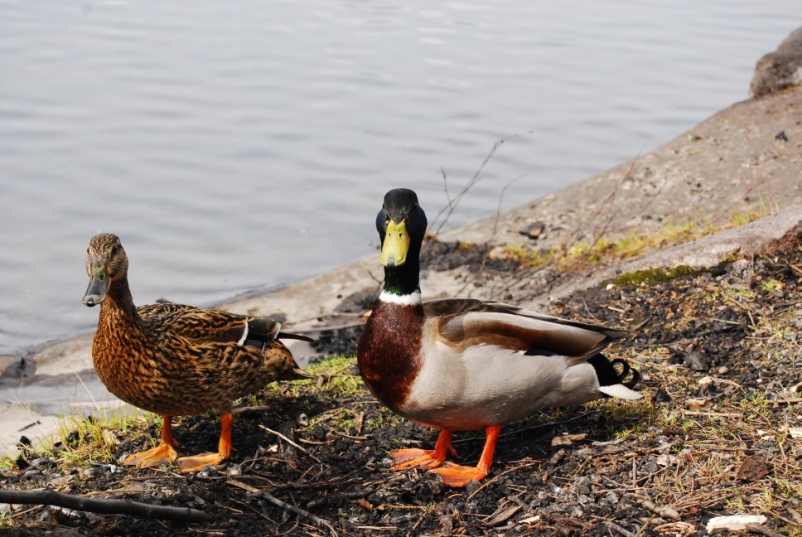 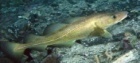 Foto: Kin Abel
Photo: Marianne Gjørv
Key principles for sustainable use (1)Ecosystem approach and cumulative environmental effects
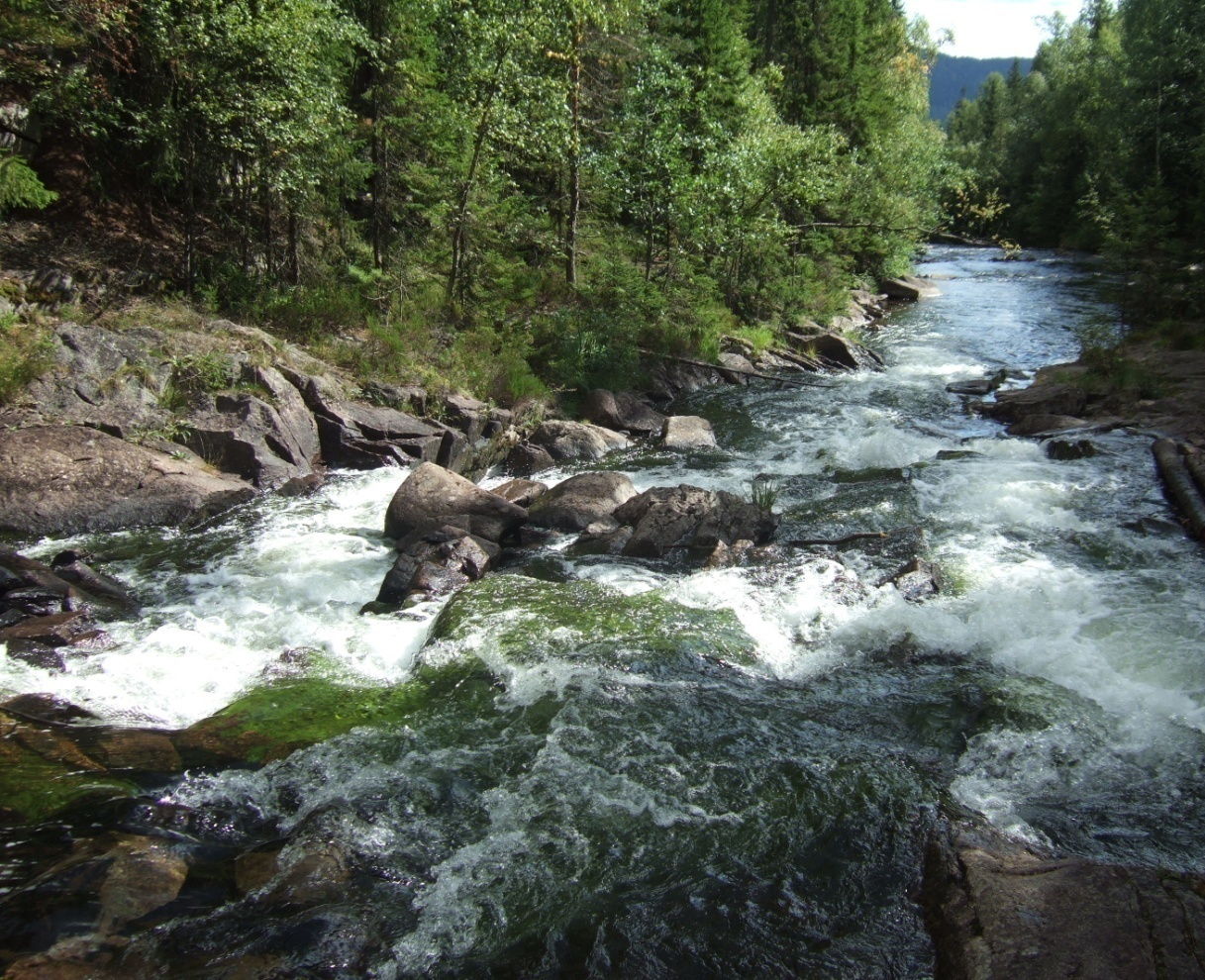 Any pressure on an ecosystem shall be assessed on the basis of the cumulative environmental effects on the ecosystem now or in the future
Photo: Marianne Gjørv
[Speaker Notes: The first principle says that any pressure on an ecosystem shall be assessed on the basis of the cumulative environmental effects on the ecosystem now or in the future. 

Lets me give you an example: If we have a river and there has been allowed 16 small-scale hydroelectric power plants that affects the river, the authorities can say no to power plant number 17, if this - together with the 16 others - will have negative impact on biodiversity.  

But this principle also says that the authorities can say no to the first small-scale hydroelectric power plants applied for in a river, if it’s likely that there will be other applications that together with the first one will have negative impact on biodiversity.  In these cases the authorities can ask for a holistic management plan for small-scale hydroelectric power plants and the effect they will have on the ecosystems.]
Key principles for sustainable use (2)User-pays principle
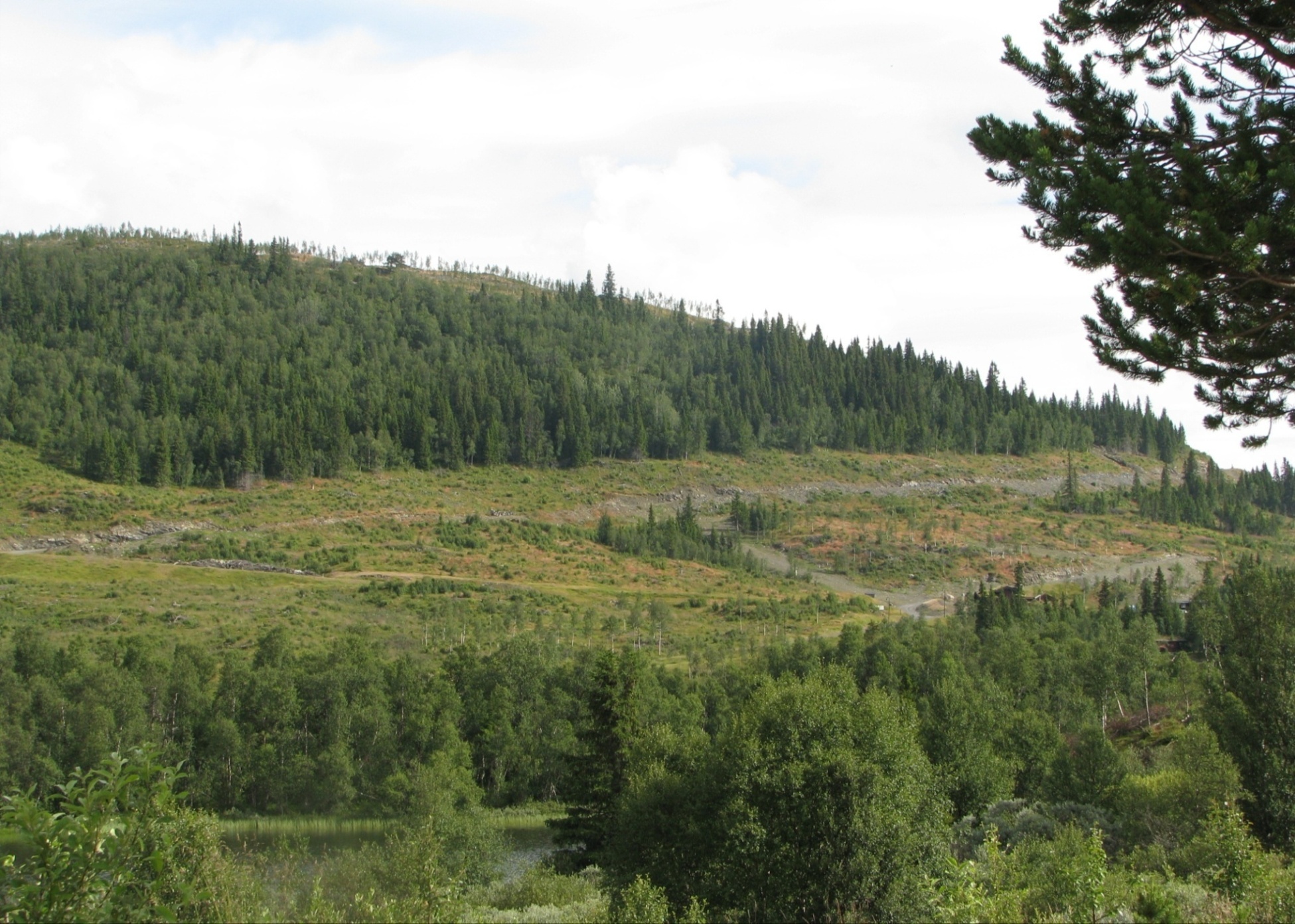 Persons responsible for pressure on the environment shall pay to prevent or reduce damage
Photo: Kristin Thorsrud Teien
Key principles for sustainable use (3)The precautionary principle
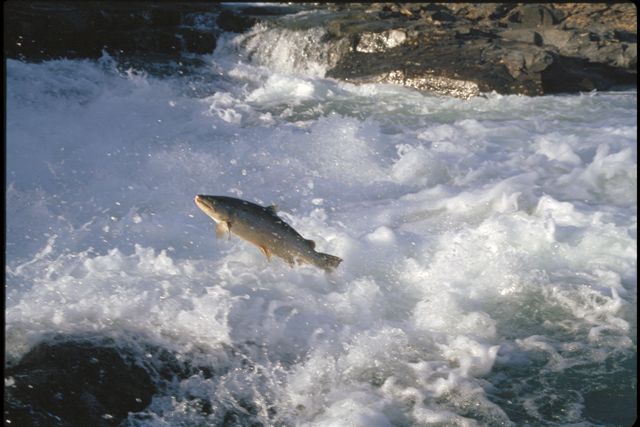 When a decision is made in absence of adequate information, the aim shall be to avoid significant damage to diversity
Photo: Jan Rabben/NN/Samfoto
Key principles for sustainable use (4)Knowledge based management
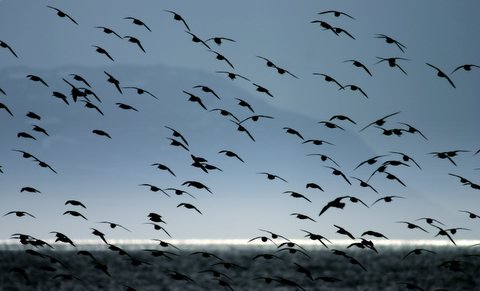 One of the basic fundaments of the Act
 

Decisions shall be based on: 


Scientific knowledge
 
Knowledge based on experience
Photo: Morten Ekker
Priority species
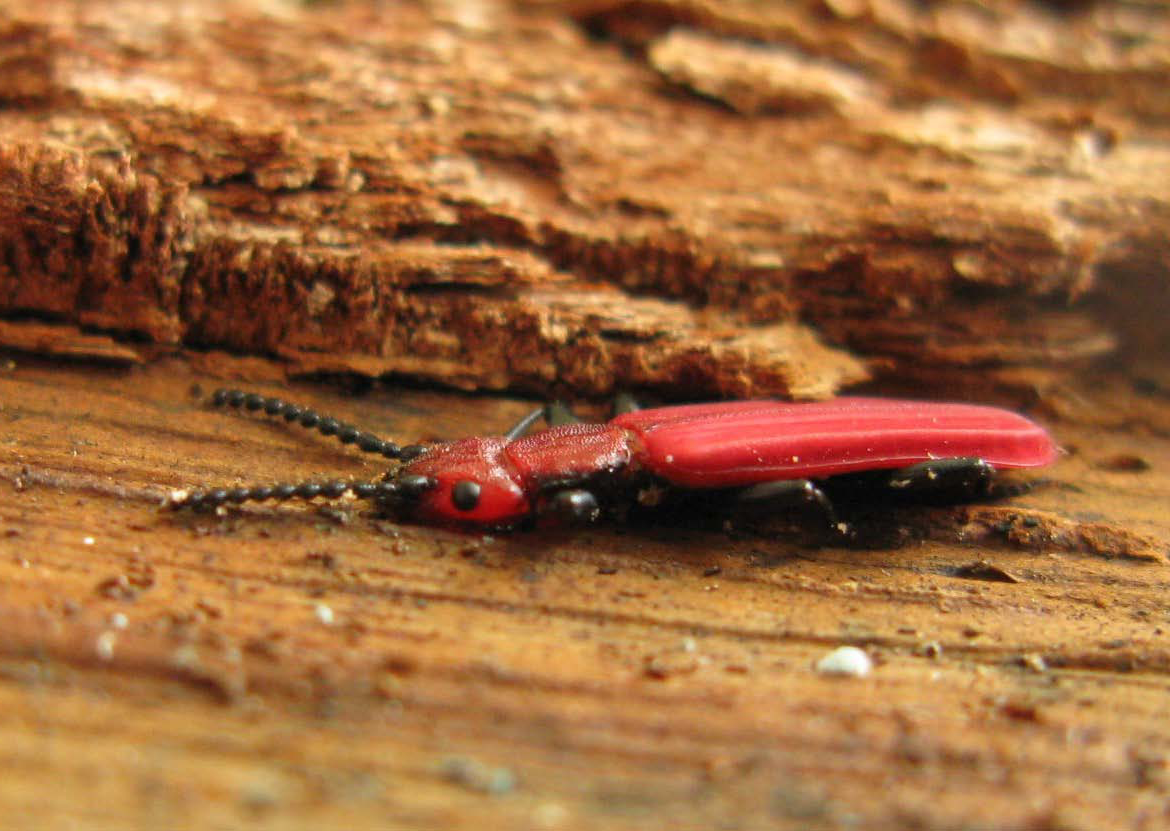 Modernization - species and their habitats in context 

Establish functional ecological areas for species 

Dynamic:
 Active measures

 Ecological areas are not static

 Abolish priority
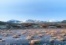 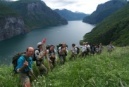 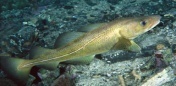 Cucujus cinnaberinus
Photo:  Stefan Olberg
Selected habitat types
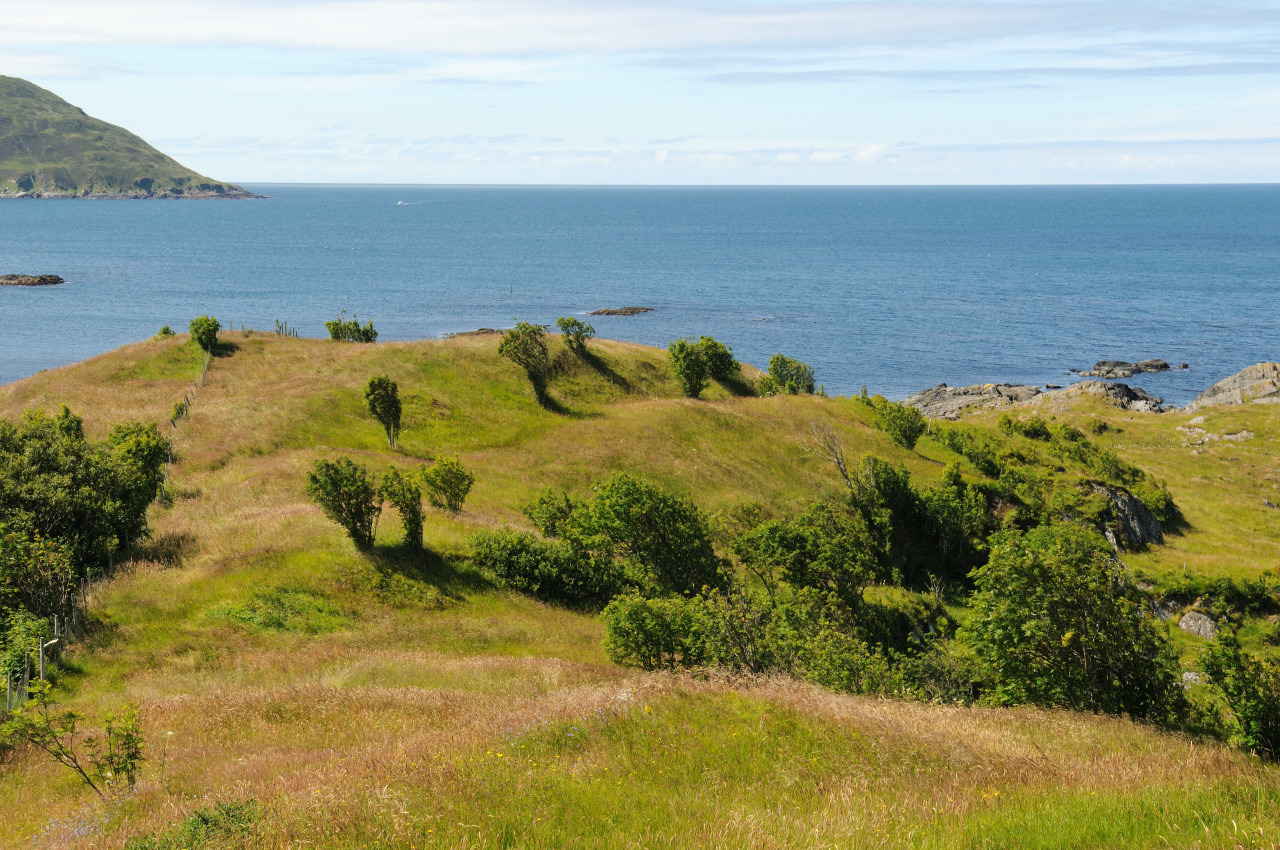 Common rules for the management of biodiversity outside the protected areas


The authorities shall take special account of areas of selected habitat types


Increases predictability and responsibility
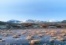 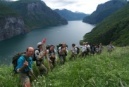 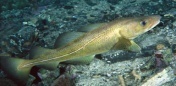 Hay meadow
Photo: Asbjørn Børset
Genetic material
Access to Norwegian genetic resources

Benefit sharing 

Genetic material from other countries
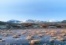 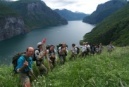 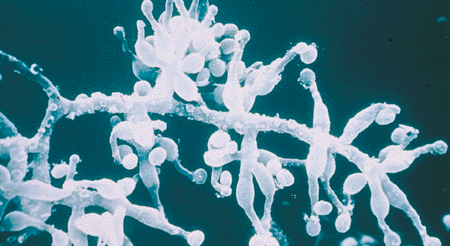 Fungus (Tolypocladium inflatum) basis for Cyclosporin A. 
Found on Hardangervidda in Norway
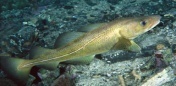 Alien organisms
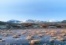 Regulations for import and release


Regulations for combating established alien organisms
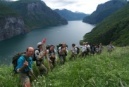 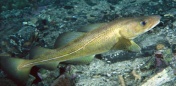 Photo: Marianne Gjørv
Protected areas
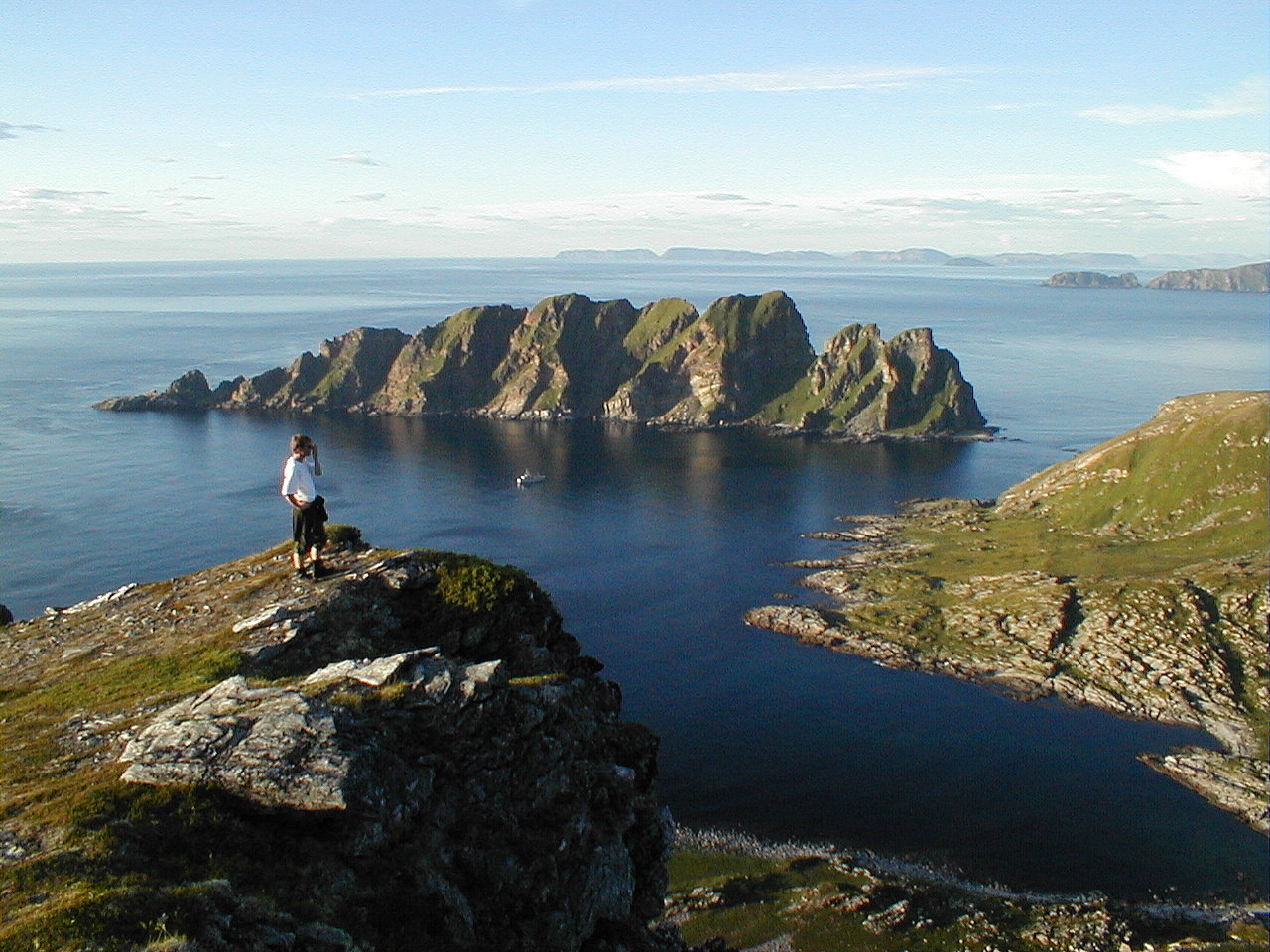 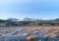 Approximately 16,8 % of the Norwegian mainland is protected


An increased focus on management and maintenance of protected areas  

Strategic management plans

Operational management plans

Increased funding
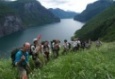 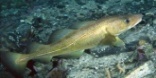 Photo: Torkjell Morset
Summing up – back to the pyramid
Protected areas, priority species – Nature Diversity Act
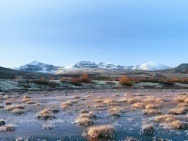 Selected habitat types, principles for species management, areas with specific ecological functions and alien organisms – Nature Diversity Act and acts concerning land use, fisheries, forestry, agriculture, mining etc
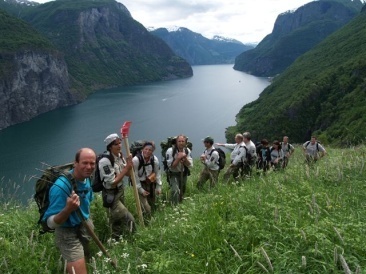 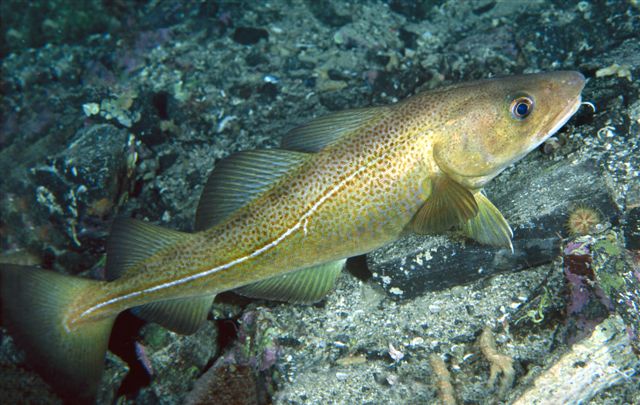 General provisions and principles – Nature Diversity Act and acts concerning land use, fisheries, forestry, agriculture, mining etc
Source: Ministry of the Environment
Thank you for your attention!
Photo: Samfoto